Dictionaries and Sets
dict
set
frozenset
set/dict comprehensions
Dictionaries (type dict)
{key1: value1, ..., keyk: valuek }
Stores a mutable set of (key, value) pairs, denoted items,  with distinct keys, i.e. maps keys to values
Constructing empty dictionary: dict() or {}
dict[key] lookup for key in dictionary, and returns associated value. Key must be present, otherwise a KeyError is raised 
dict[key] = value assigns value to key, overriding exising value if present
distinct keys, i.e. not ”==”
https://docs.python.org/3/tutorial/datastructures.html#dictionaries
[Speaker Notes: key must be hashable (see later slide)]
Dictionaries (type dict)
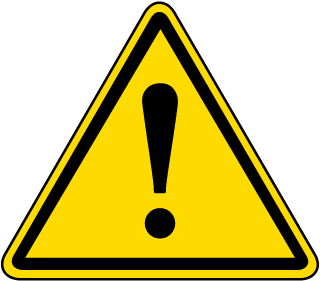 [Speaker Notes: 5 vs 5.0, the key in the dictionary is the first inserted
items and keys are views into the dictionary (current view of the underlying dictionary)
You cannot index into a dict_keys object, you need to convert to a list first then.

d = {'a':1, 'b':2}
k = d.keys()
d['c'] = 3
k
>>> dict_keys(['a', 'b', 'c'])]
Dictionaries (type dict)
Dictionary initialization
Note: keyword initialization only works if keys are strings which are valid keyword arguments to a function – but saves writing a lot of quotes
| and |=
new in  Python 3.9PEP 584
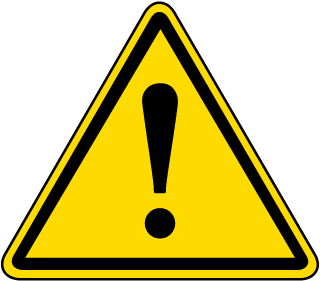 [Speaker Notes: Keyword arguments first covered in later lecture, but must be valid variable name]
https://docs.python.org/3/library/stdtypes.html#mapping-types-dict
Tuples as dictionary keys
A tuple can be used as a dictionary key, and parenthesis can be omitted
Order returned by list(d.keys()) ?
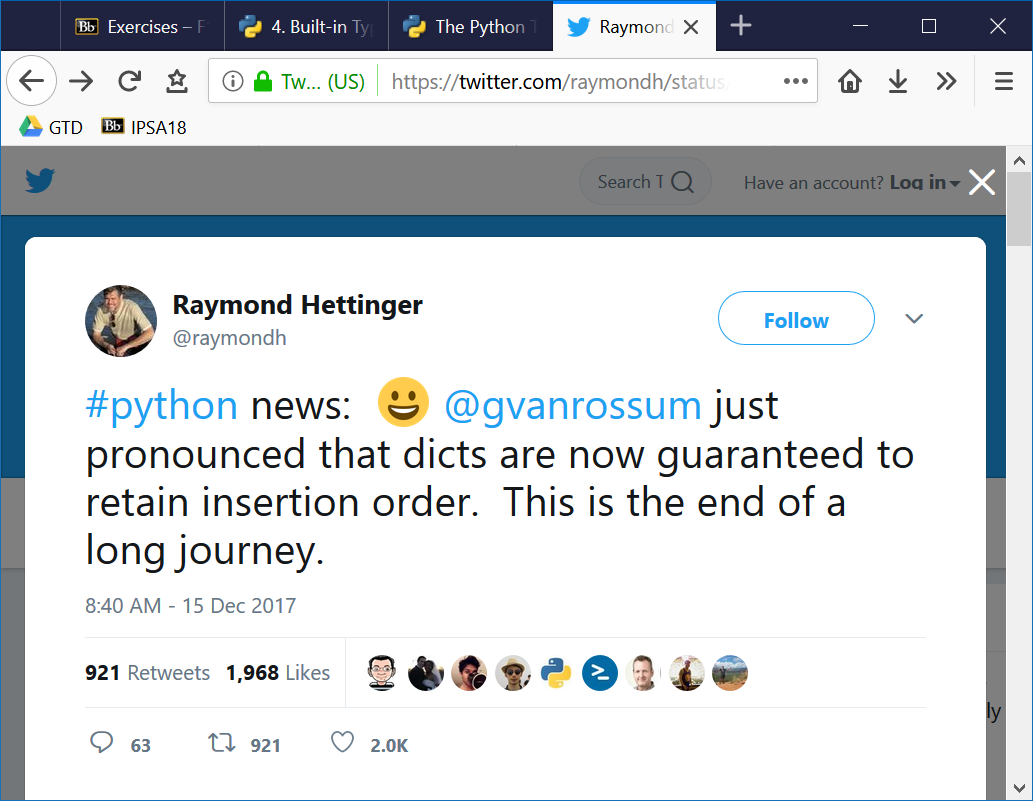 docs.python.org/3/library/stdtypes.html
Raymond Hettinger @ Twitter
See also Raymond’s talk @ PyCon 2017
Modern Python Dictionaries A confluence of a dozen great ideas
[Speaker Notes: 18/2-18: PRE 3.7 documenting does still state that the order is arbitrary
13/2-20 ”Keys and values are iterated over in insertion order.”]
Dictionary comprehension
Similarly to creating a list using list comprehension, one can create a set of key-value pairs:
{key : value for variable in list}
Sets (set and frozenset)
{value1, ..., valuek }
Values of type set represent mutable sets, where ”==” elements only appear once
Do not support: indexing, slicing 
frozenset is an immutable version of set
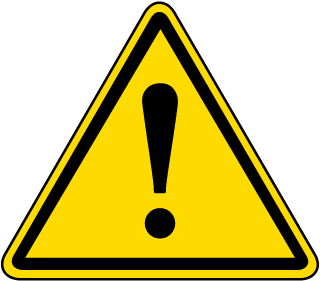 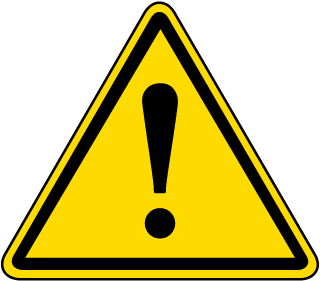 https://docs.python.org/3/tutorial/datastructures.html#sets
https://docs.python.org/3/library/stdtypes.html#set-types-set-frozenset
[Speaker Notes: If one of the arguments to |, & , -  or ^ is a frozentset and the other set, the result is type the first
To have a set of sets, the sets inserted must be frozenset since they need to be immutable

frozenset([1,2]) | set([3,4])
frozenset({1, 2, 3, 4})
set([3,4]) | frozenset([1,2])
{1, 2, 3, 4}

timeit.timeit('-1 in L', setup='L = list(range(10_000_000))', number = 100)
4.7
timeit.timeit('-1 in L', setup='L = set(range(10_000_000))', number = 100)
5.2e-06]
Question – What value has the expression ?
sorted( { 5, 5.5, 5.0, '5' } )

 {'5', 5, 5.0, 5.5}
 {5, 5.5}
 ['5', 5.0, 5.5]
 ['5', 5, 5.5]
 TypeError
 Don’t know
[Speaker Notes: Cannot compare string and floats]
Sets of (frozen) sets
Sets are mutable, i.e. cannot be used as dictionary keys or elements in sets
Frozen sets can
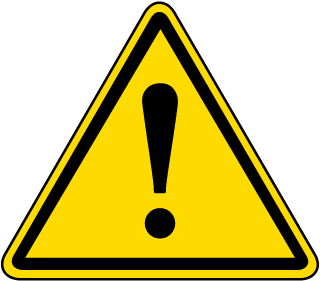 [Speaker Notes: To have a set of sets, the sets inserted must be frozenset since they need to be immutable

https://docs.python.org/3/library/stdtypes.html
“Note, the elem argument to the __contains__(), remove(), and discard() methods may be a set. To support searching for an equivalent frozenset, a temporary one is created from elem.”]
Set comprehension
Similarly to creating a list using list comprehension, one can create a set of values (also using nested for- and if-statements):
{value for variable in list}
A value occurring multiple times as  value  will only be included once
[Speaker Notes: x != y and y != z and z != x   can be shortened to   x != y != z != x
{…} removes dublicates for m
Note: cannot compute L – {x} if L is a list]
Hash, equality, and immutability
Keys for dictionaries and sets must be hashable, i.e. have a __hash__() method returning an integer that does not change over their lifetime and an __eq__() method to check for equality with “==”
'abc'.__hash__() could e.g. return 624337162
(624337162).__hash__() would also return 624337162

All built-in immutable types are hashable. In particular tuples of immutable values are hashable. I.e. trees represented by nested tuples like ((('a'),'b'),('c',('d','e')))can be used as dictionary keys or stored in a set
[Speaker Notes: Frozenset is also hashable
Each new Python execution selects a new hash function]
Sketch of internal set implementation
elements with same hash value (hopefully few)search linearly using ==
Raymond Hettinger, Modern Python Dictionaries - A confluence of a dozen great ideas
[Speaker Notes: Since Python 3.3: The seed for hashing Strings is changed for each new run of the Python interpreter
hash(-1) == hash(-2)  == -2 ]
Module collections (container datatypes)
Python builtin containers for data: list, tuple, dict, and set.
The module collections provides further alternatives(but these are not part of the language like the builtin containers)

	deque	double ended queue
	namedtuple	tuples allowing access to fields by name
	Counter	special dictionary to count occurrences of elements
	...
https://docs.python.org/3/library/collections.html
deque – double ended queues
Extends lists with efficient updates at the front
      Inserting at the front of a standard Python list takes linear time in the      size of the list – very slow for long lists
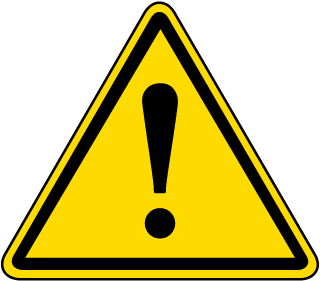 SincePython 3.7 dataclassbetter choice
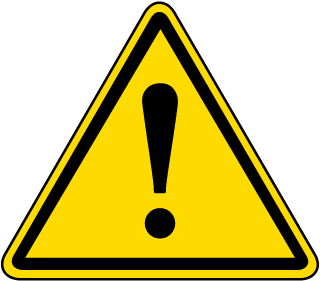 namedtuple – tuples with field names
Compromise between tuple and dict, can increase code readability
[Speaker Notes: Perfomance is at the same level at tuples; no space overhead
Guarantees that you never create too many fields
immutable and hashable
Since: Python 3.7 also data classes (will be covered in lecture on decorators, since it is a class decorator)]
Counter – dictionaries for counting
Handin 3 & 4 – Triplet distance (Dobson, 1975)
((('A','F'),'B'),('D',('C','E')))   (((('D','A'),'B'),'F'),('C','E'))

              (a)                                     (b)

               /\                                      /\
              /  \                                    /  \
             /    \                                  /    \
            /      \                                /      \
           /        \                              /        \
          /          \                            /          \
         /\          /\                          /\          /\
        /  \        /  \                        /  \        /  \
       /    \      /    \                      /    \     'C'  'E'
      /\    'B'  'D'    /\                    /      \
     /  \              /  \                  /\      'F'
   'A'  'F'          'C'  'E'               /  \
                                           /    \
                                          /\    'B'
                                         /  \
                                       'D'  'A'
How similar are the trees ?
arxiv.org/abs/1706.10284
Handin 3 & 4 – Triplet distance (Dobson, 1975)
(a)                                     (b)

        anchor *                                      /\
              / \                                    /  \
             /   \                                  /    \
            /     \                                /      \
           /       \                              /        \
          /         \                            /          \
         /\         /\                   anchor *           /\
        /  \       /  \                        / \         /  \
       /    \     /    \                      /   \      'C'  'E'
      /\    'B' 'D'    /\                    /     \
     /  \             /  \                  /\     'F'
   'A'  'F'         'C'  'E'               /  \
                                          /    \
                                         /\    'B'
                                        /  \
                                      'D'  'A'
/\
    /  \
   /    \
 'D'    /\
       /  \
     'A'  'F'

('D',('A','F'))
/\      
    /  \     
   /    \    
 'F'    /\   
       /  \  
     'A'  'D'

('F',('A','D'))
{ 'A','D', 'F'}
canonical ordering
arxiv.org/abs/1706.10284